Méthode : réaliser un croquis à partir de plusieurs cartes
Thème : les espaces ruraux
Lieu : le département des Alpes de Haute Provence
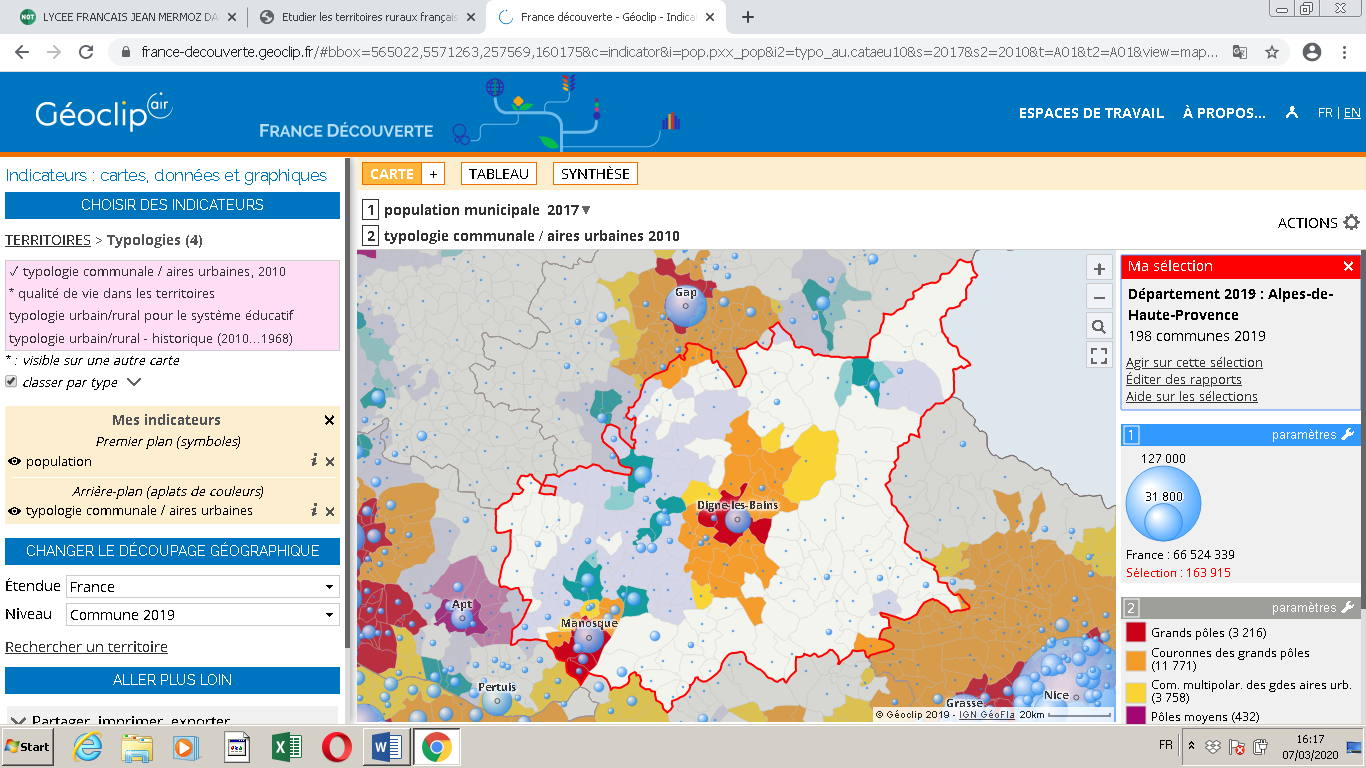 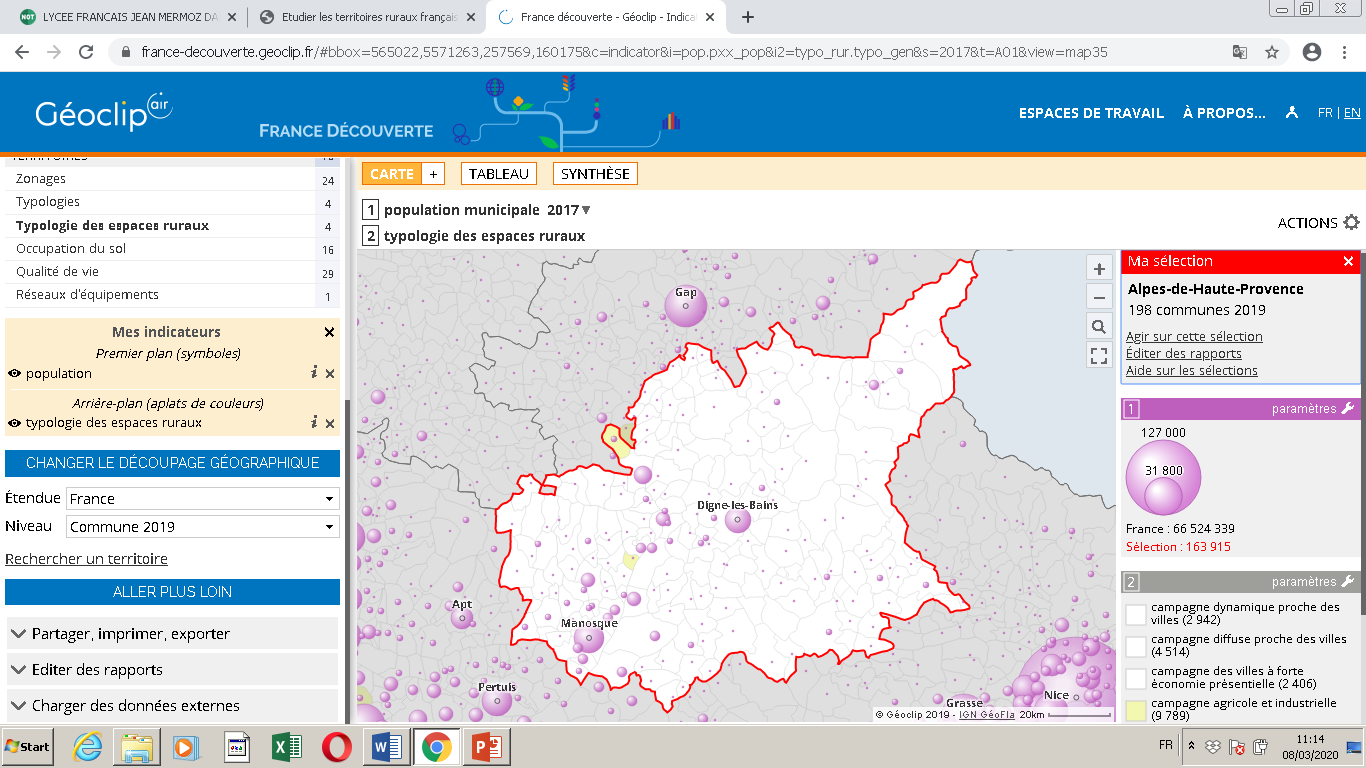 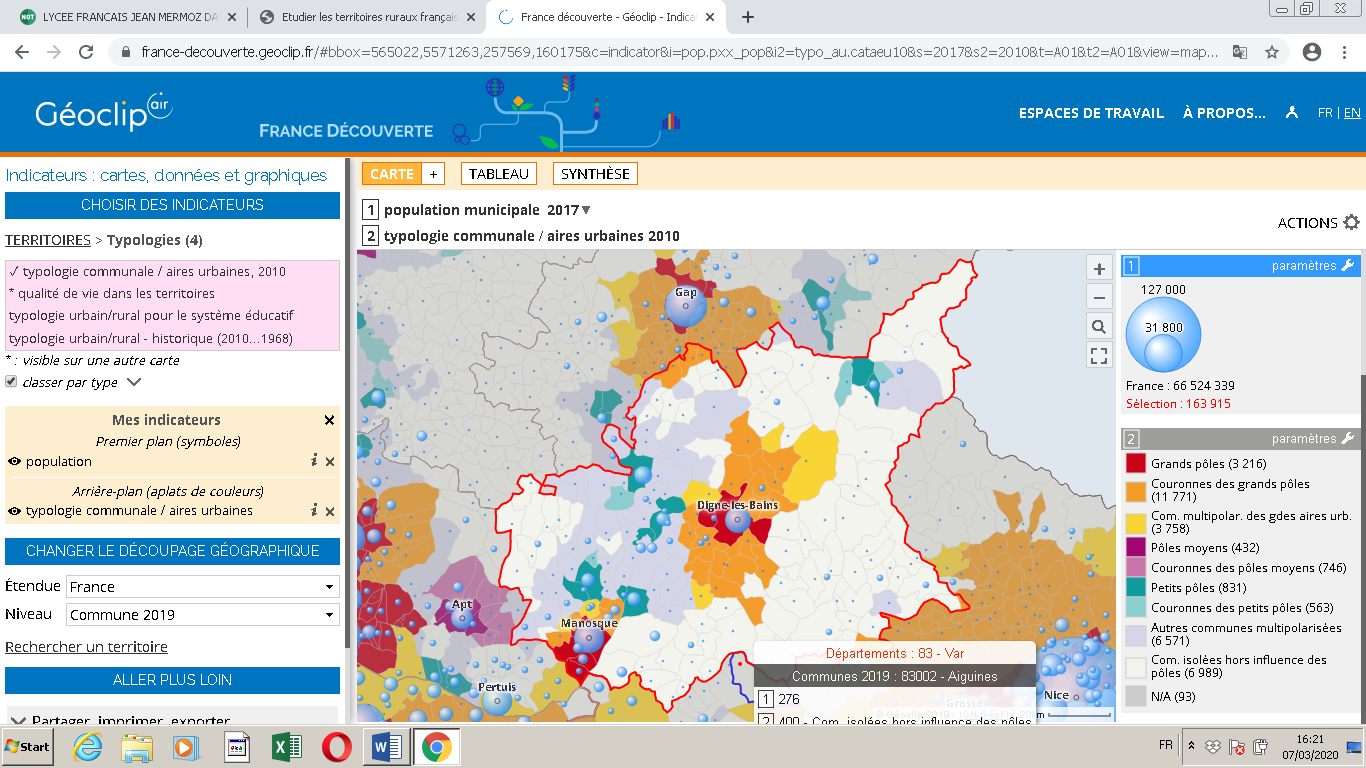 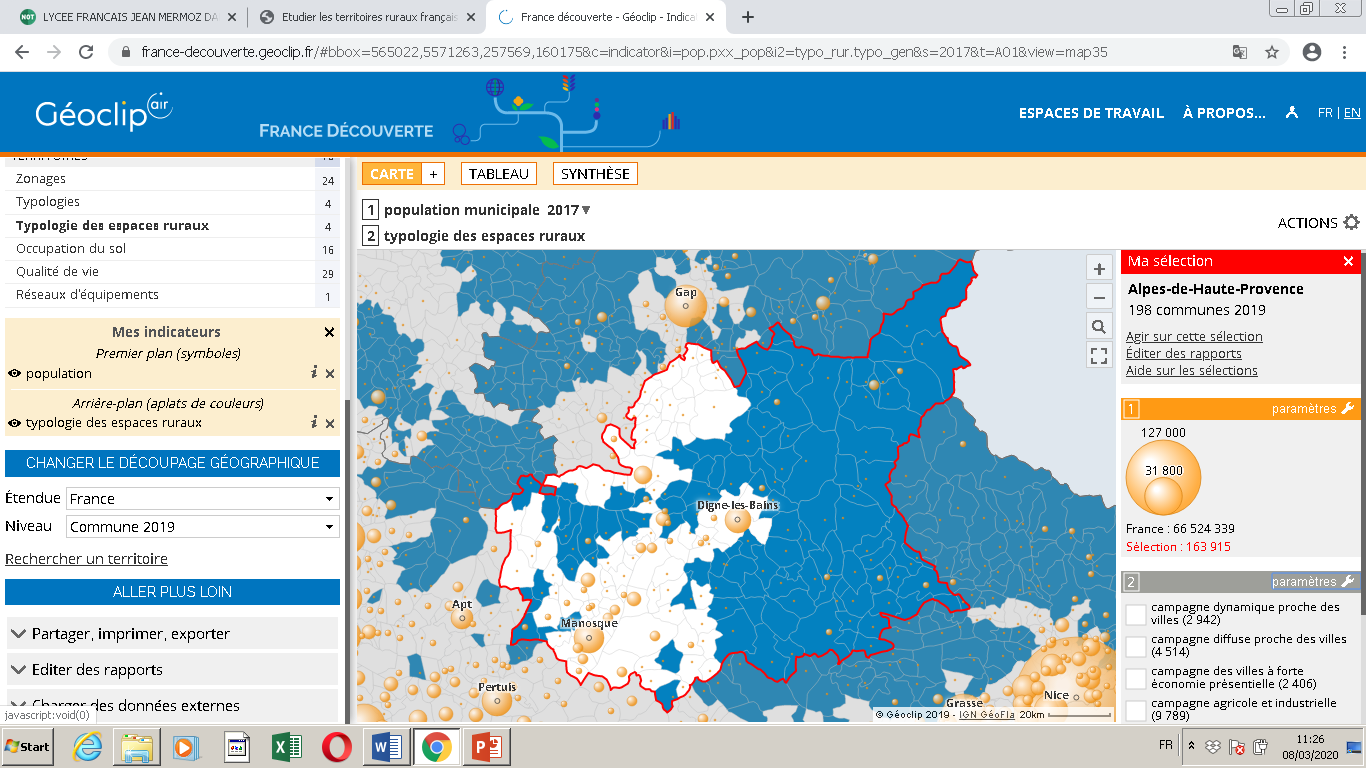 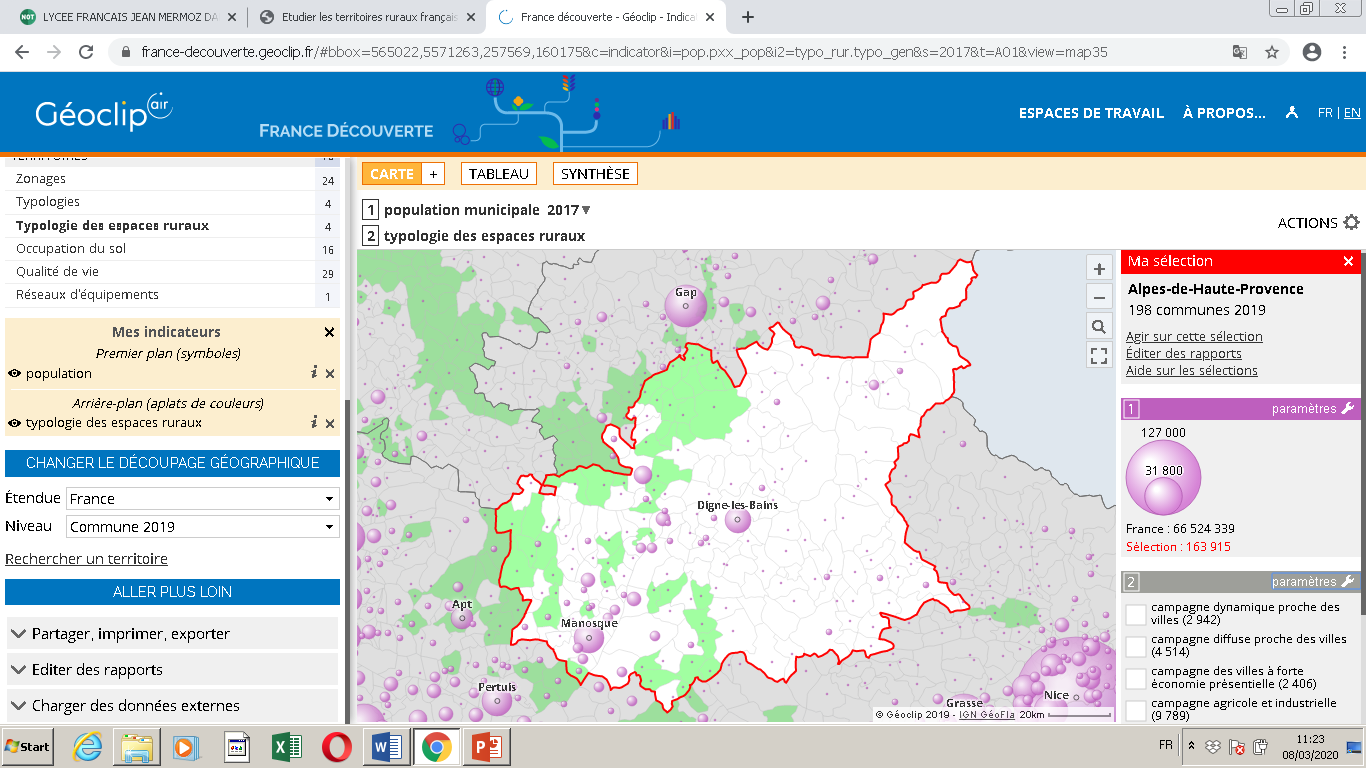 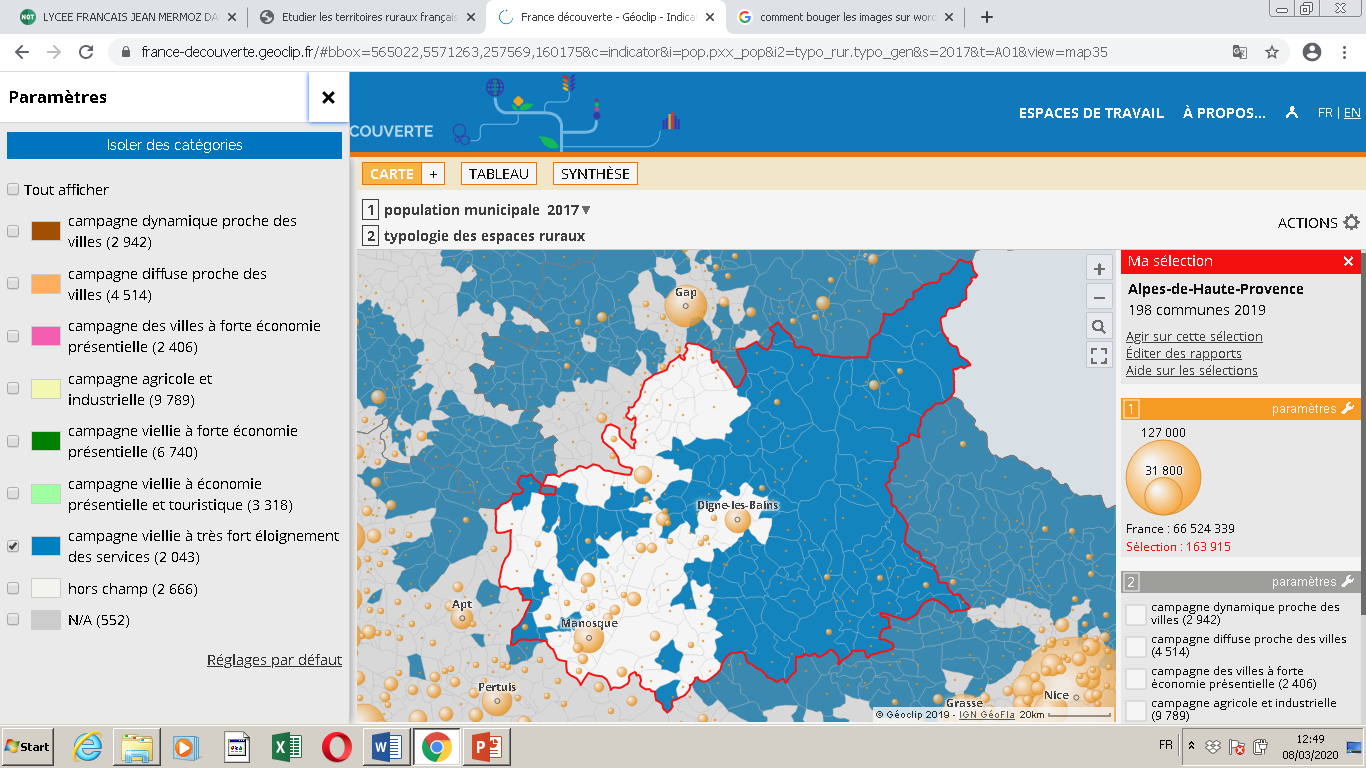 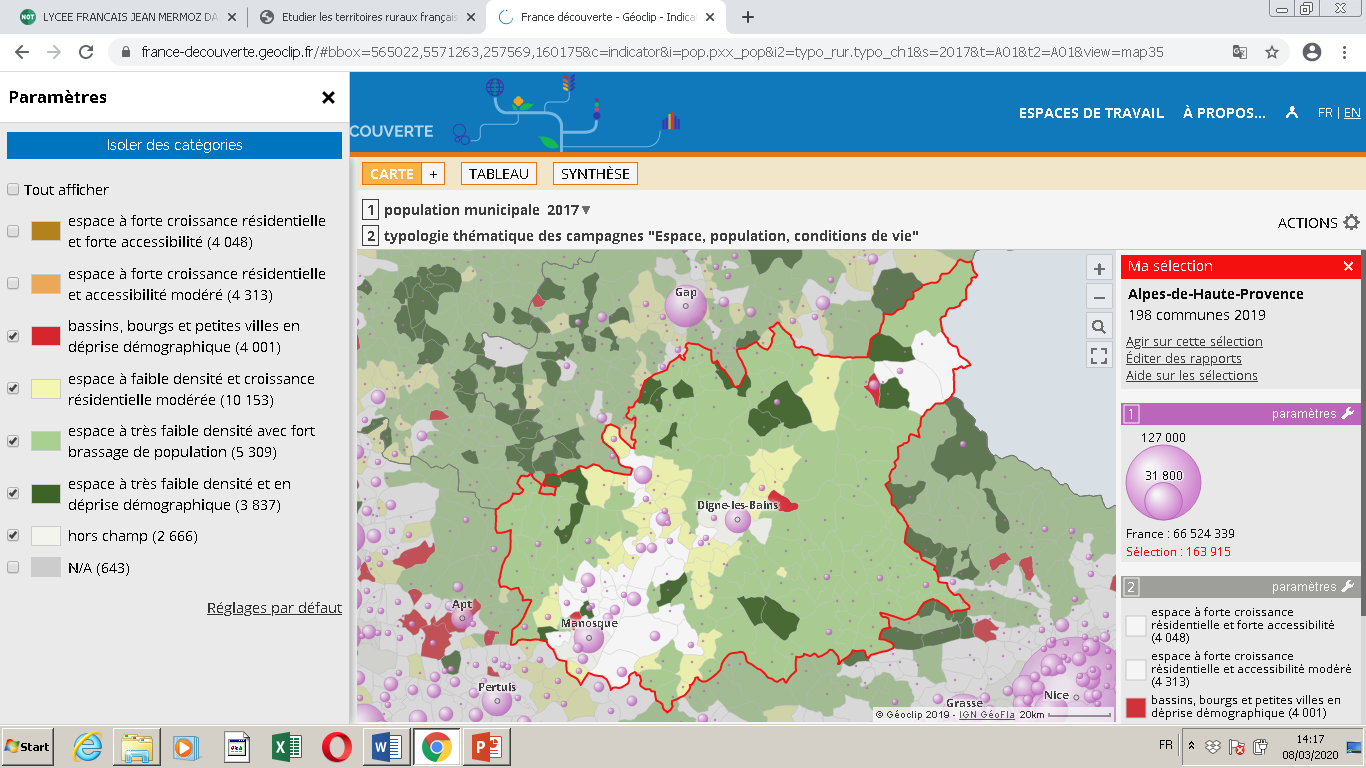 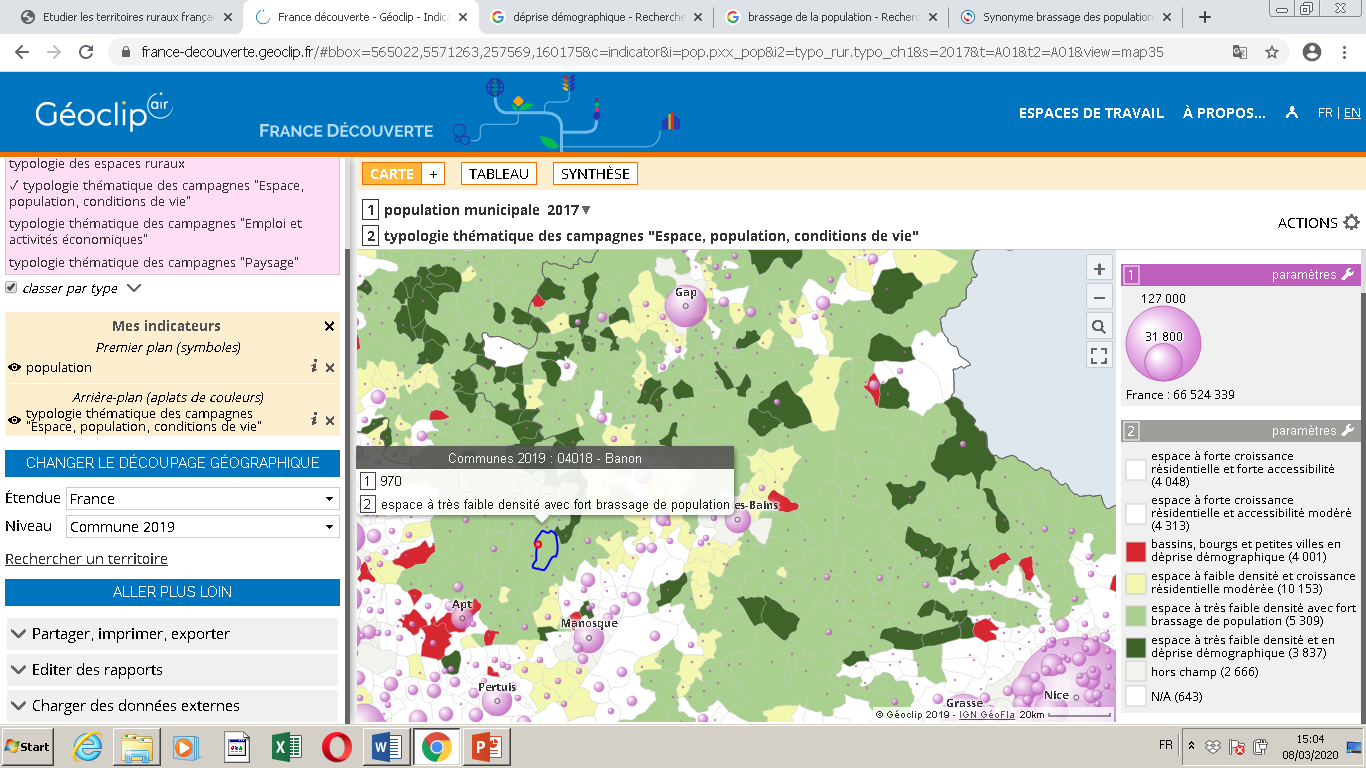 LEGENDE
A) Un département faiblement urbanisé et structuré autour de deux pôles urbains
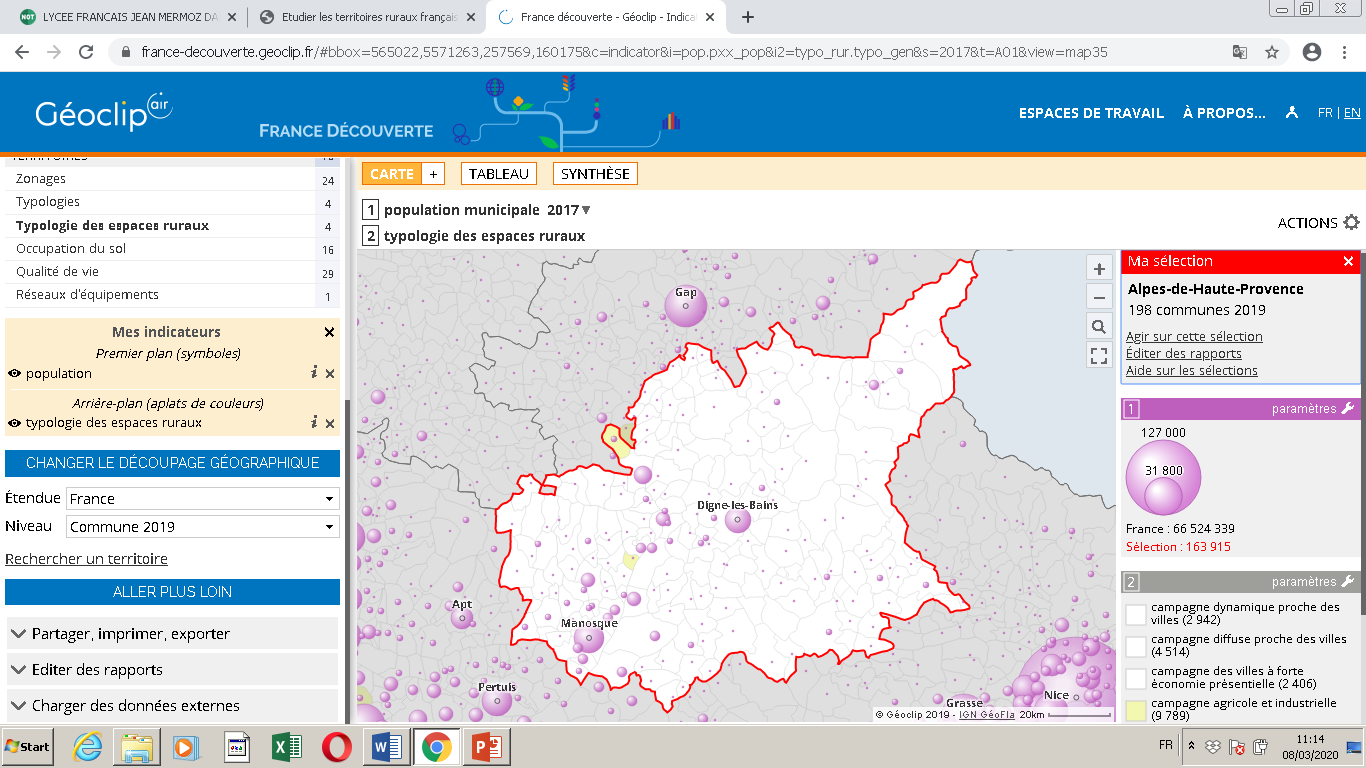 Ville principale autour 20 000 hab
Digne les Bains
Manosque
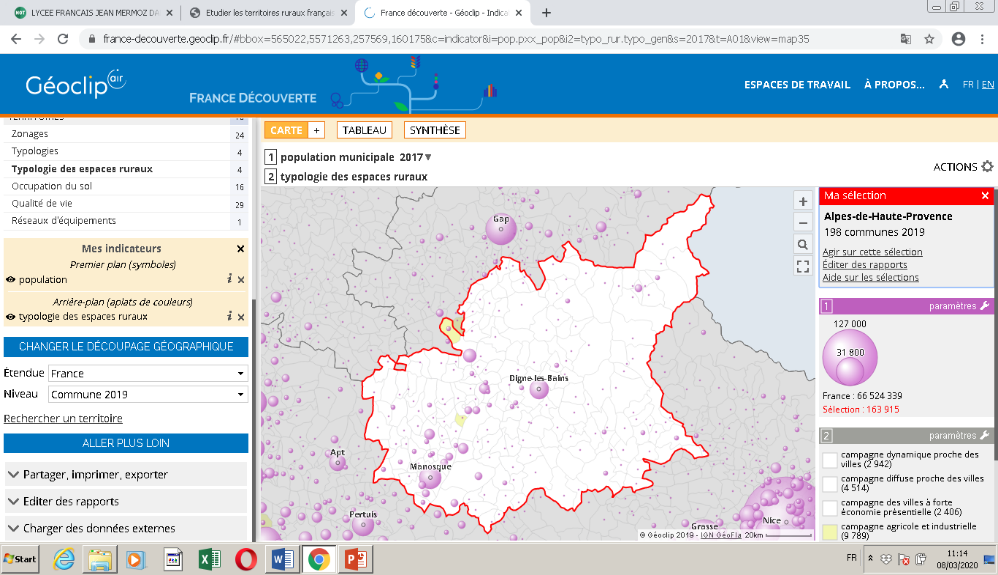 LEGENDE
LEGENDE
A) Un département faiblement urbanisé et structuré autour de deux pôles urbains
Ville principale autour 20 000 hab
Digne les Bains
Manosque
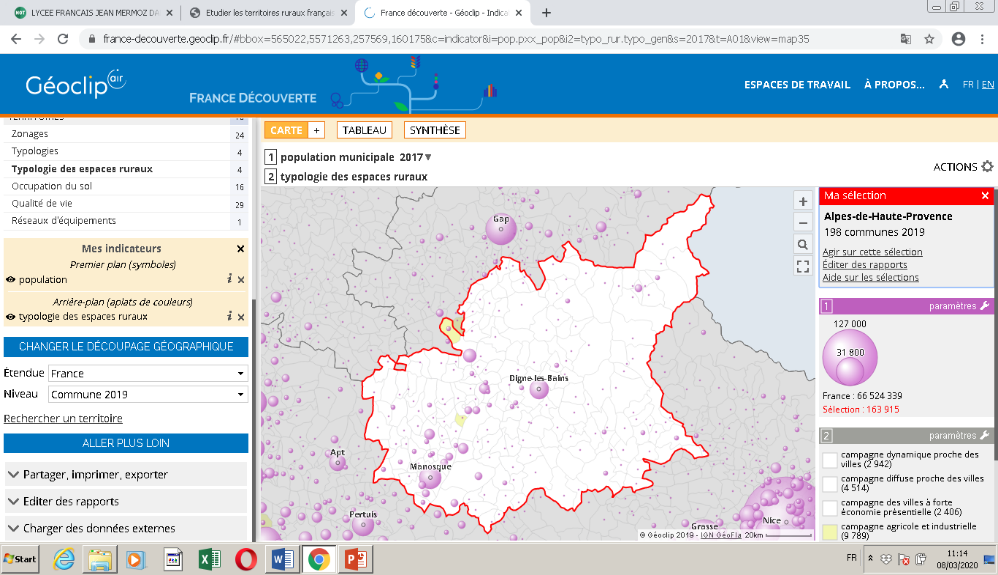 LEGENDE
A) Un département faiblement urbanisé et structuré autour de deux pôles urbains
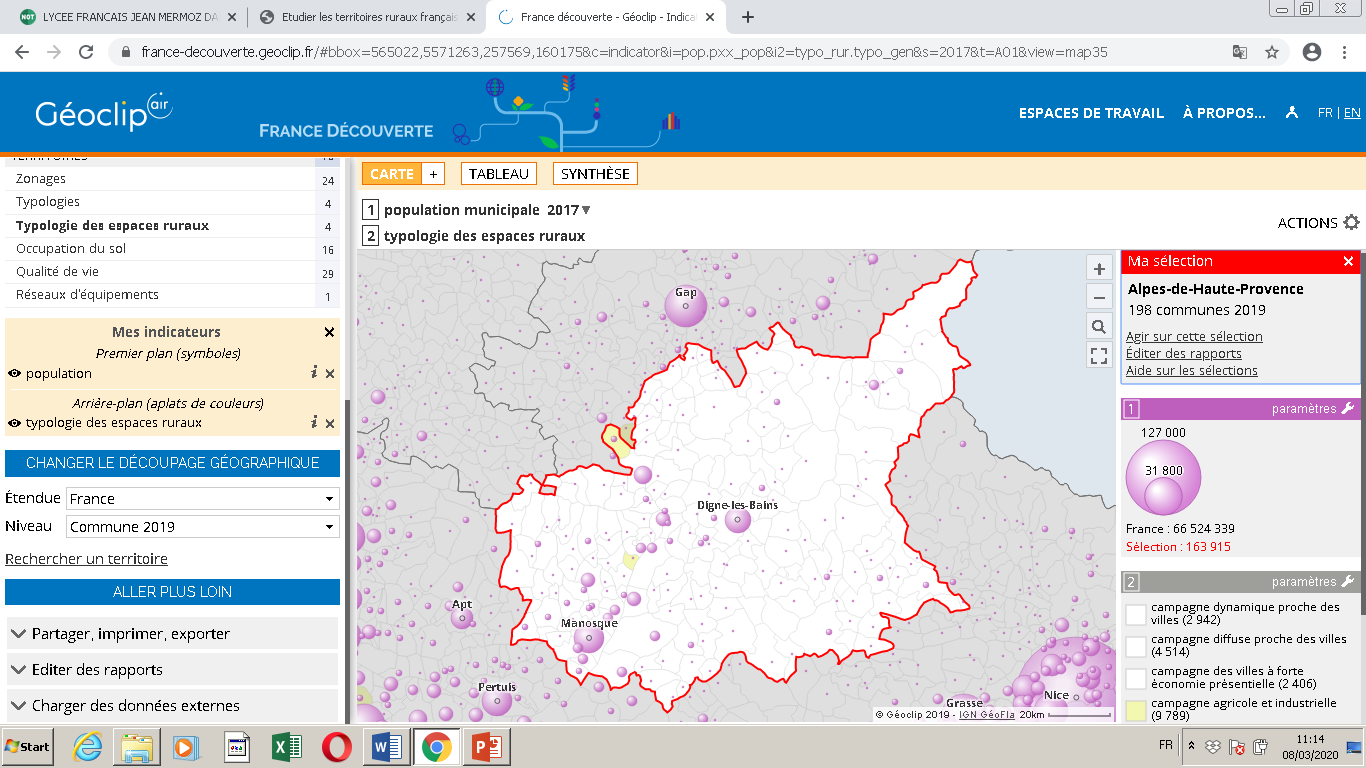 Ville principale autour 20 000 hab
Couronne périubraine
Digne les Bains
Manosque
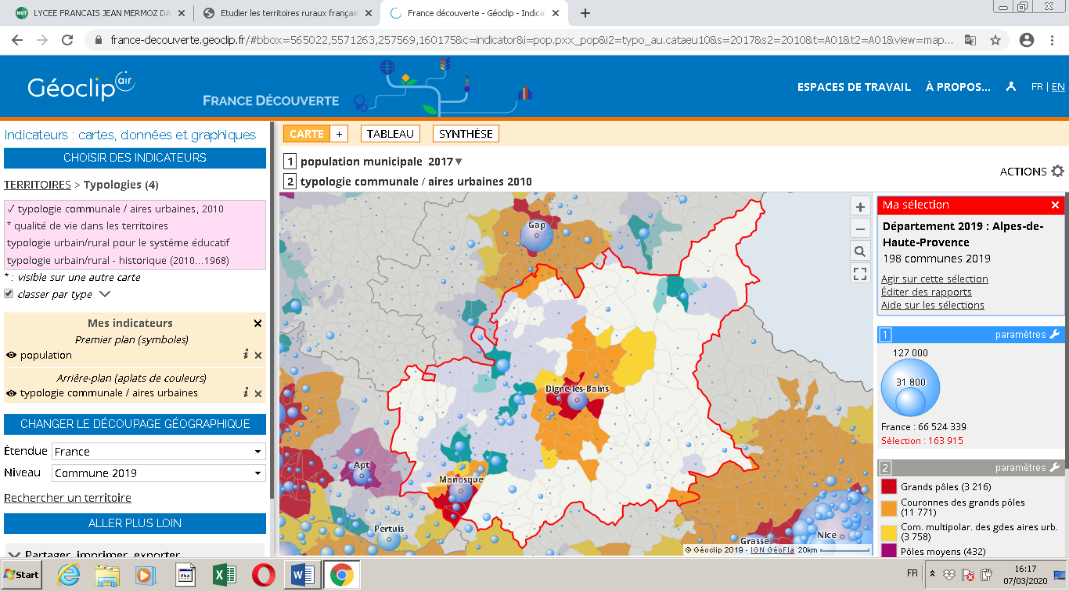 LEGENDE
A) Un département faiblement urbanisé et structuré autour de deux pôles urbains
Ville principale autour 20 000 hab
Couronne périubraine
Digne les Bains
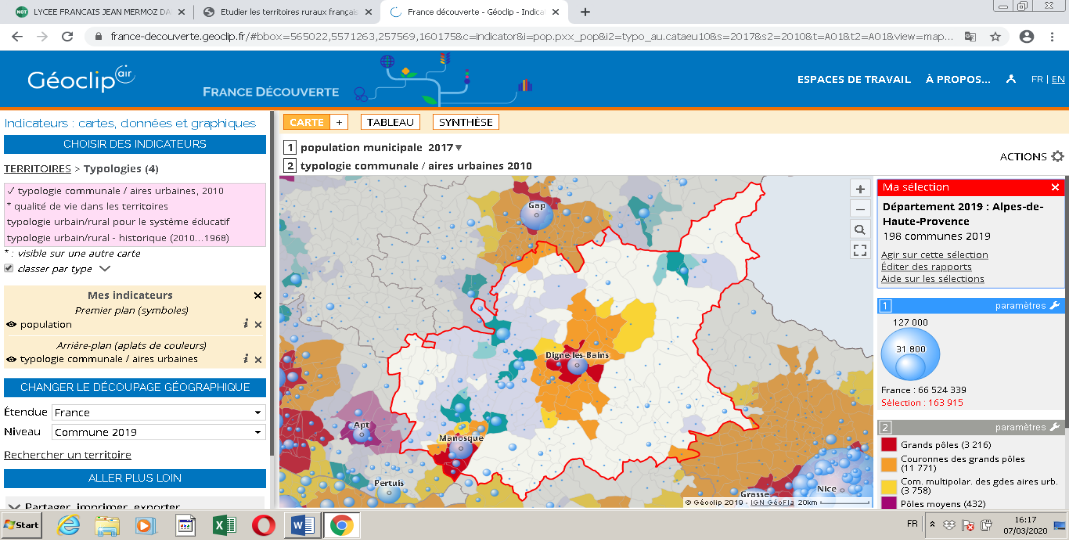 Manosque
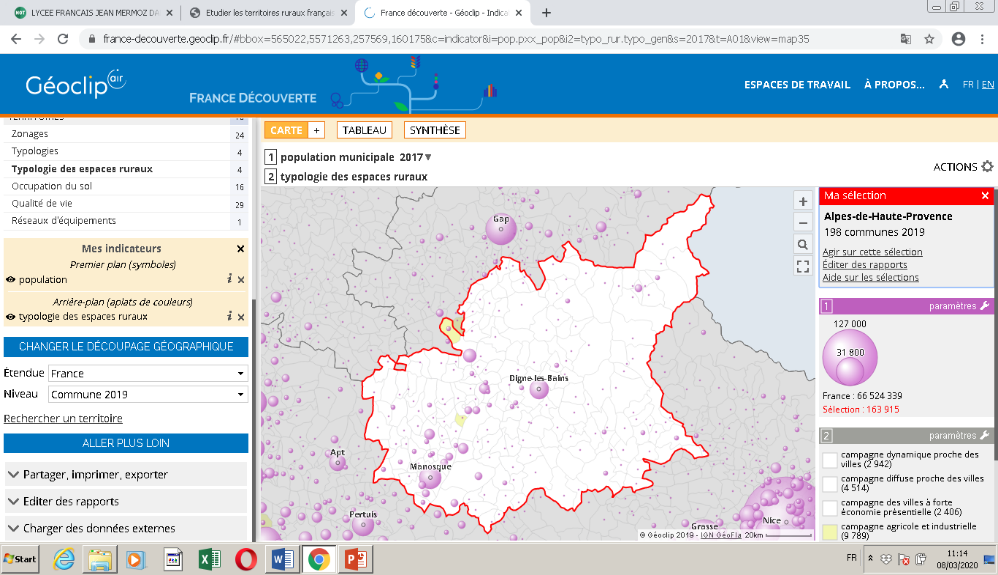 LEGENDE
A) Un département faiblement urbanisé et structuré autour de deux pôles urbains
Ville principale autour 20 000 hab
Couronne périubraine
B) De vastes zones rurales éloignées de l’influence urbaine
Digne les Bains
Limite occidentale des communes isolées hors influence des pôles
Manosque
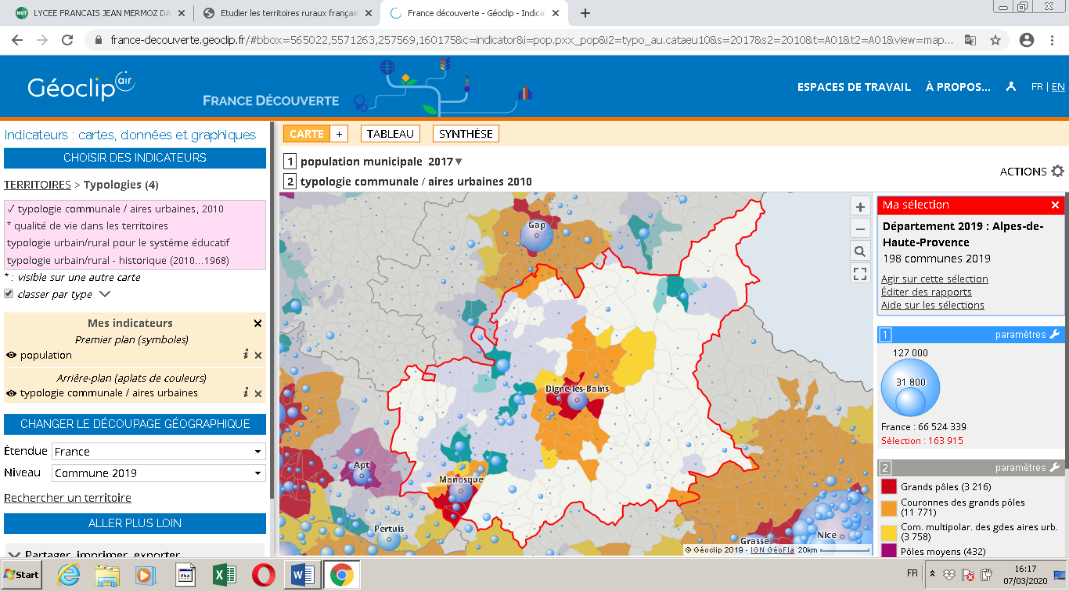 LEGENDE
A) Un département faiblement urbanisé et structuré autour de deux pôles urbains
Ville principale autour 20 000 hab
Couronne périubraine
B) De vastes zones rurales éloignées de l’influence urbaine
Digne les Bains
Limite occidentale des communes isolées hors influence des pôles
C) Des zones rurales en déclin
Campagne vieillie à très fort éloignement des services
Manosque
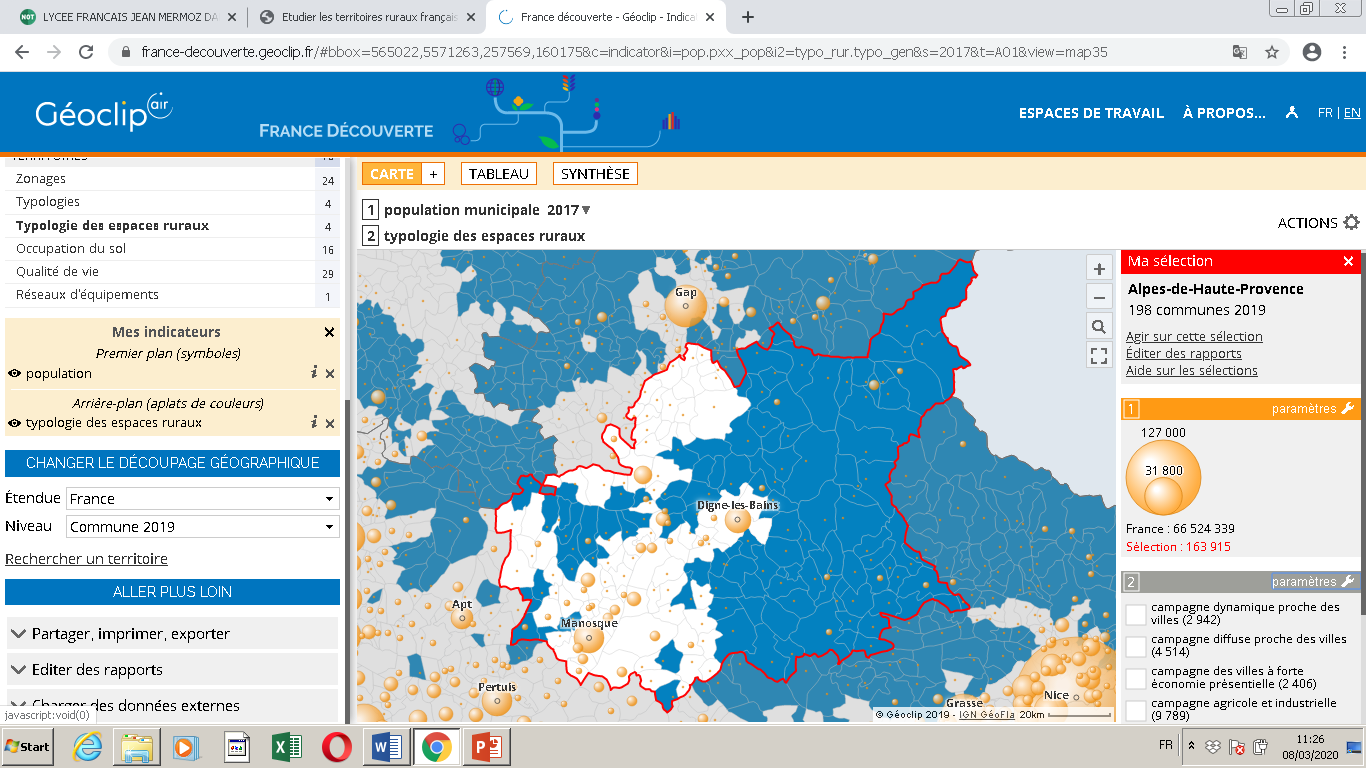 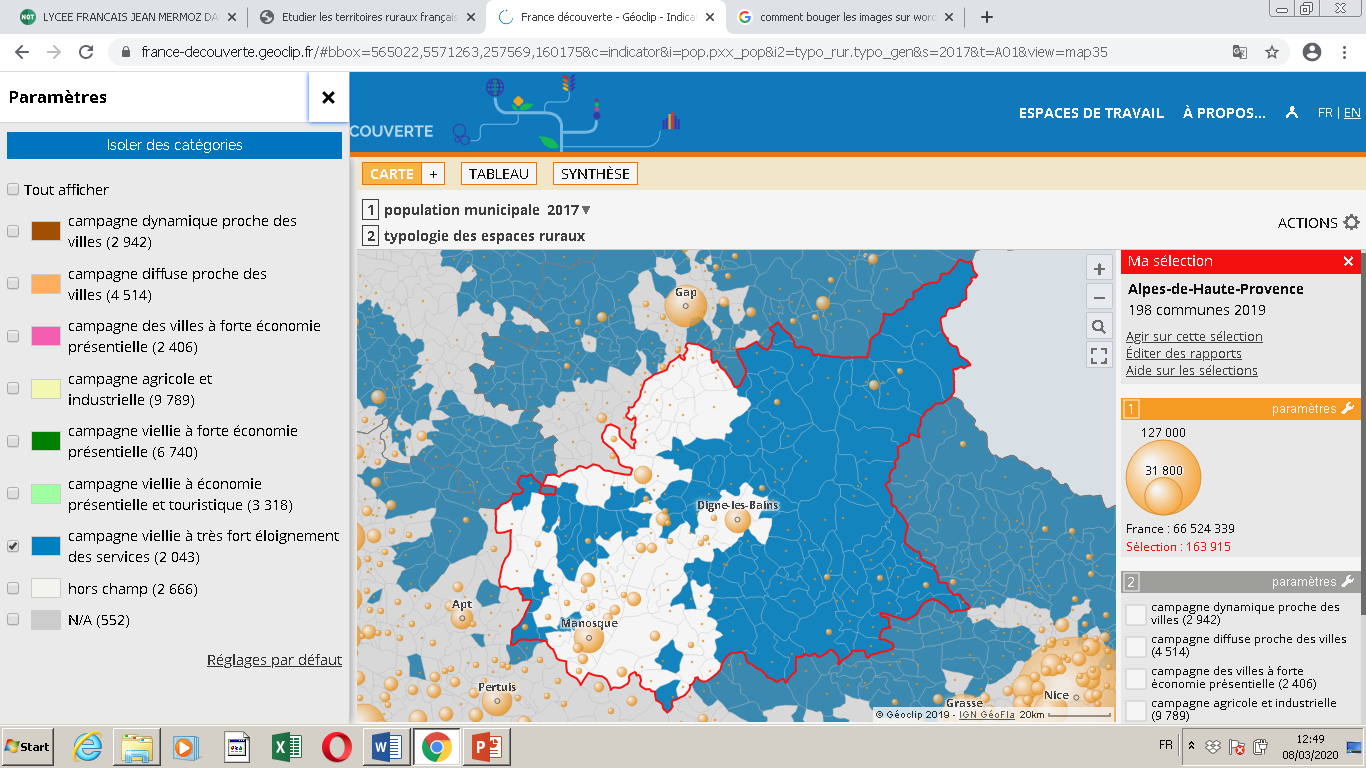 LEGENDE
A) Un département faiblement urbanisé et structuré autour de deux pôles urbains
Ville principale autour 20 000 hab
Couronne périubraine
B) De vastes zones rurales éloignées de l’influence urbaine
Digne les Bains
Limite occidentale des communes isolées hors influence des pôles
C) Des zones rurales en déclin
Campagne vieillie à très fort éloignement des services
Manosque
Bourg en déprise démographique
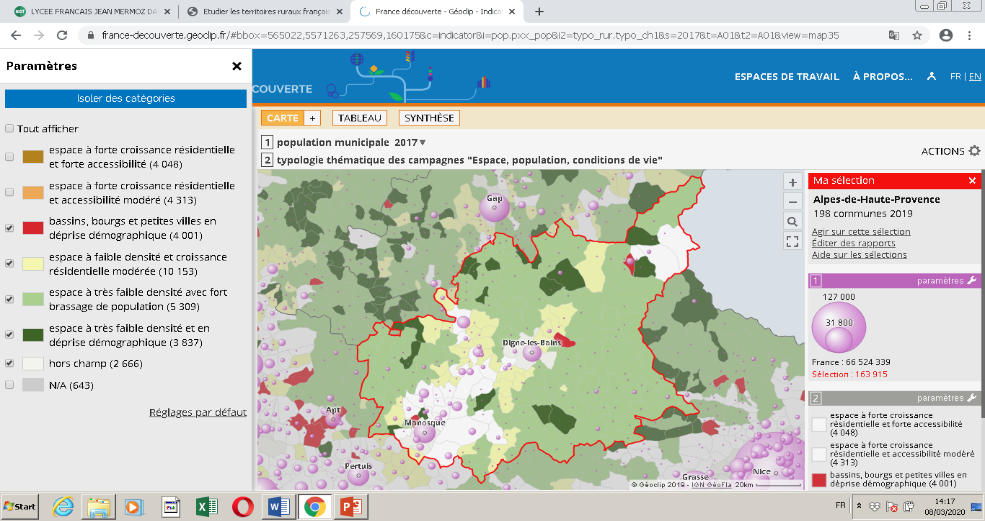 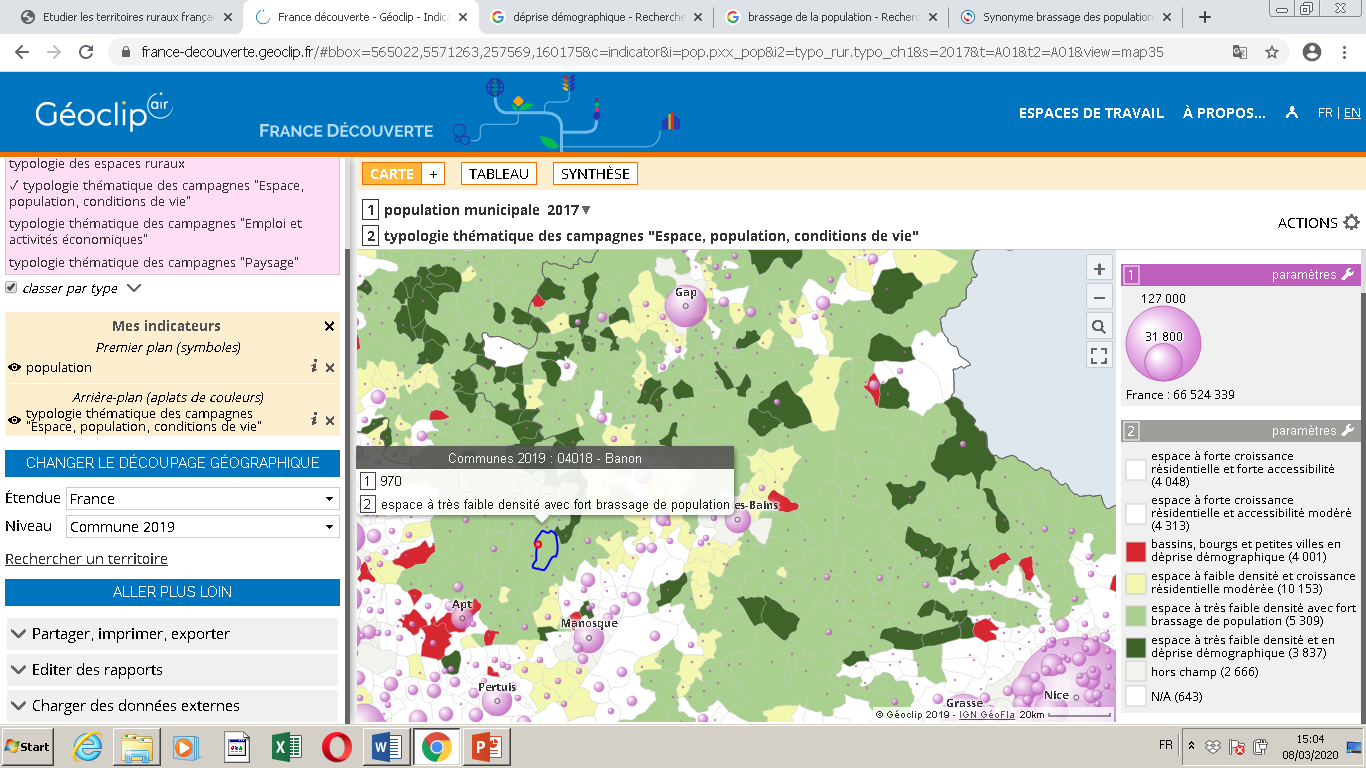 LEGENDE
A) Un département faiblement urbanisé et structuré autour de deux pôles urbains
Ville principale autour 20 000 hab
Couronne périubraine
B) De vastes zones rurales éloignées de l’influence urbaine
Limite occidentale des communes isolées hors influence des pôles
Digne les Bains
C) Des zones rurales en déclin
Campagne vieillie à très fort éloignement des services
Manosque
Bourg en déprise démographique
D) Des espaces ruraux qui ne sont pas toujours synonymes de déclin
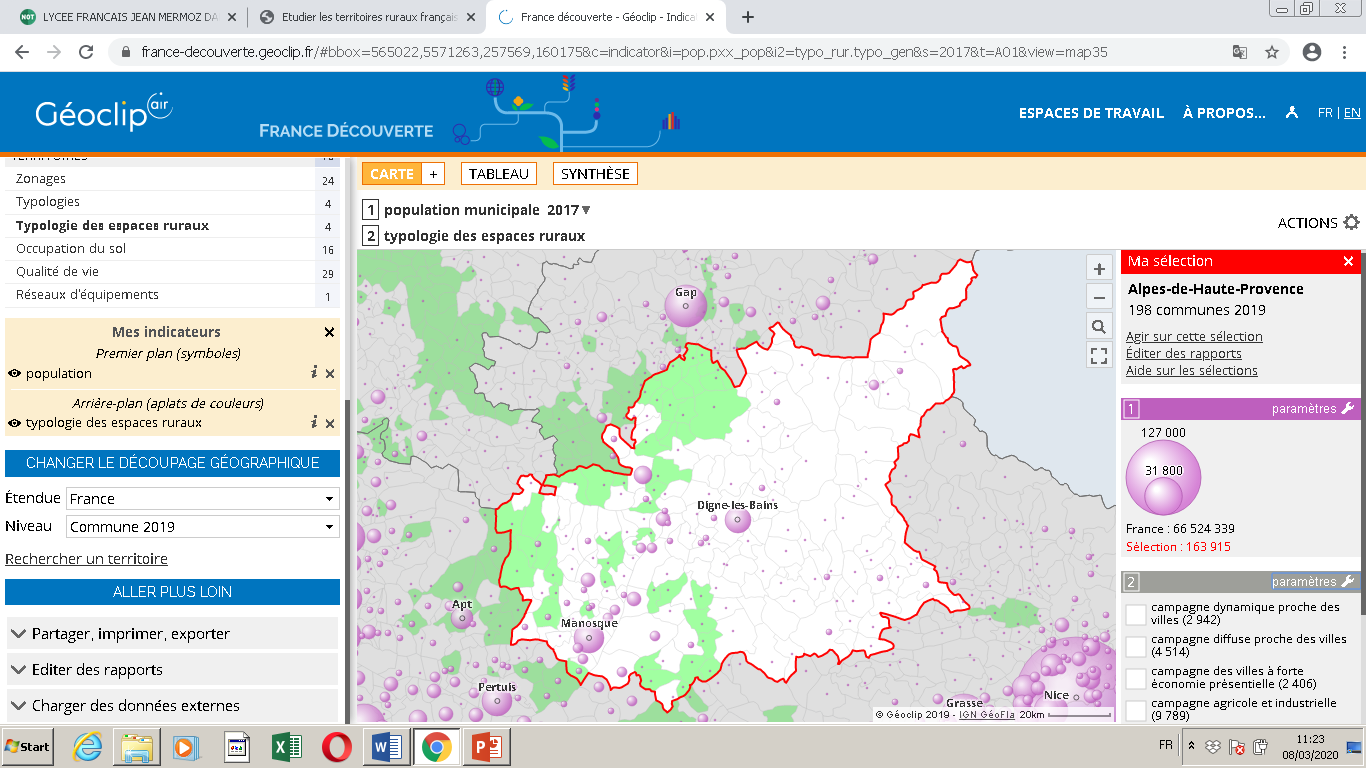 Limite orientale  des campagnes à économie présentielle et touristique
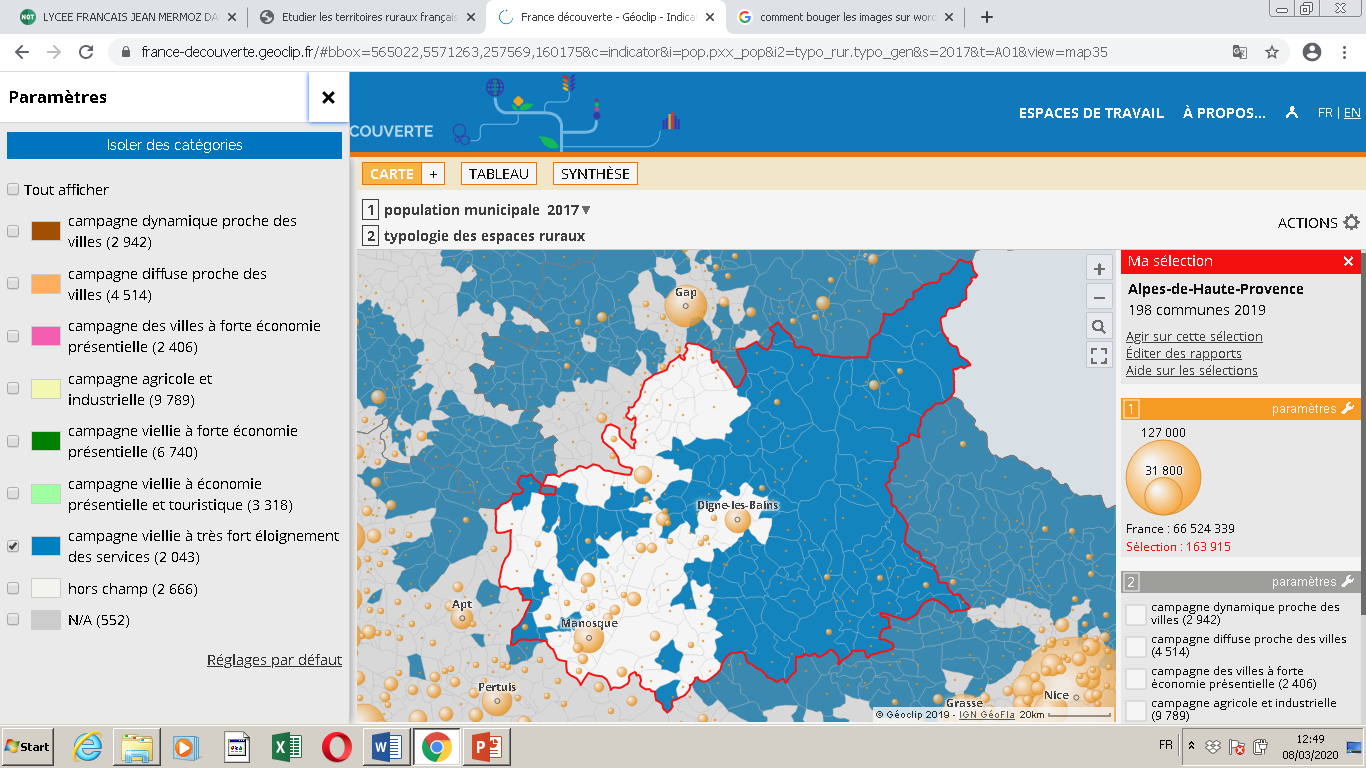 LEGENDE
A) Un département faiblement urbanisé et structuré autour de deux pôles urbains
Ville principale autour 20 000 hab
Couronne périubraine
B) De vastes zones rurales éloignées de l’influence urbaine
Limite occidentale des communes isolées hors influence des pôles
Digne les Bains
C) Des zones rurales en déclin
Campagne vieillie à très fort éloignement des services
Manosque
Bourg en déprise démographique
D) Des espaces ruraux qui ne sont pas toujours synonymes de déclin
Limite orientale des campagnes à économie présentielle et touristique
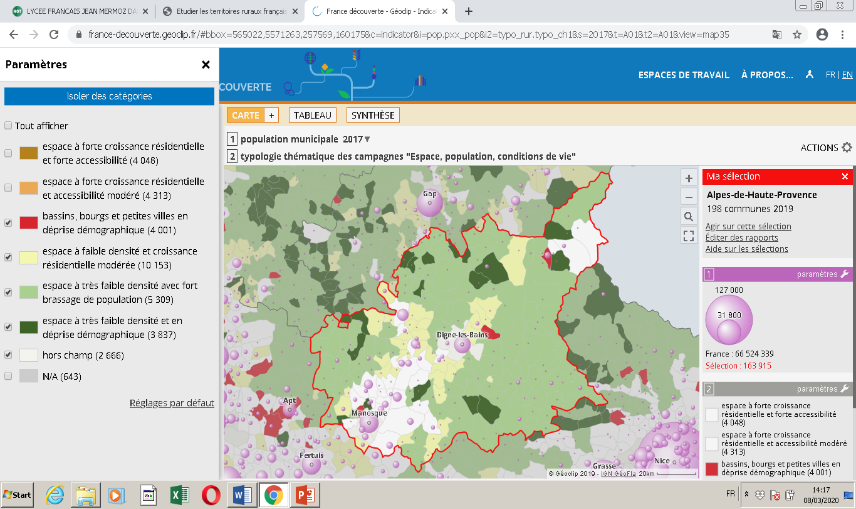 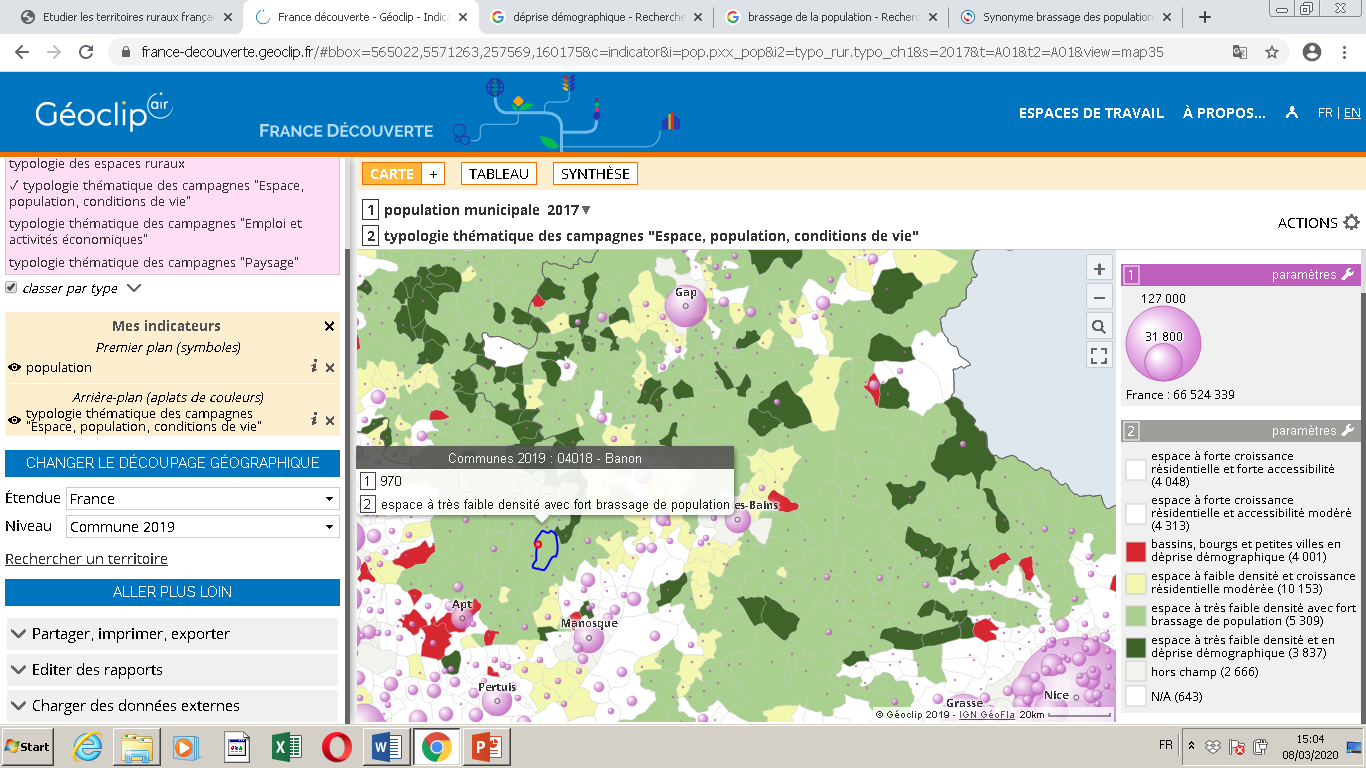 Espaces à faible densité avec croissance résidentielle
Version finalisée
LEGENDE
A) Un département faiblement urbanisé et structuré autour de deux pôles urbains
Ville principale autour 20 000 hab
Couronne périubraine
B) De vastes zones rurales éloignées de l’influence urbaine
Limite occidentale des communes isolées hors influence des pôles
Digne les Bains
C) Des zones rurales en déclin
Campagne vieillie à très fort éloignement des services
Manosque
Bourg en déprise démographique
D) Des espaces ruraux qui ne sont pas toujours synonymes de déclin
Limite orientale des campagnes à économie présentielle et touristique
LES ESPACES RURAUX DANS LE DEPARTEMENT DES ALPES DE HAUTE PROVENCE (04)
D’après les typologies INSEE des espaces ruraux
Espaces à faible densité avec croissance résidentielle